Тема:
 «Институт семьи и брака»

11 класс социально-экономического профиля.
Право.
Цель: 
закрепить, повторить и расширить знания 
по теме 
«Институт семьи и брака».
Задачи:
 Повторение  и закрепление знаний теоретических основ  темы;
 расширение знаний по теме урока;
 решение тематических заданий с целью  	подготовки к     ЕГЭ; 
 формирование понимания нравственных основ брака и семьи;
- воспитание нравственной и правовой культуры.
Семья - основанная на браке 
или кровном  родстве малая группа  людей,  
члены   которой связаны   общностью    быта, 
 взаимной  помощью, моральной и правовой  ответственностью
Брак -надлежащим образом оформленный(юридический  акт) и добровольный союз мужчины и женщины, имеющих целью создание семьи.
Формы брака
моногамный
полигамный
полиандрия
полигиния
ФУНКЦИИ СЕМЬИ
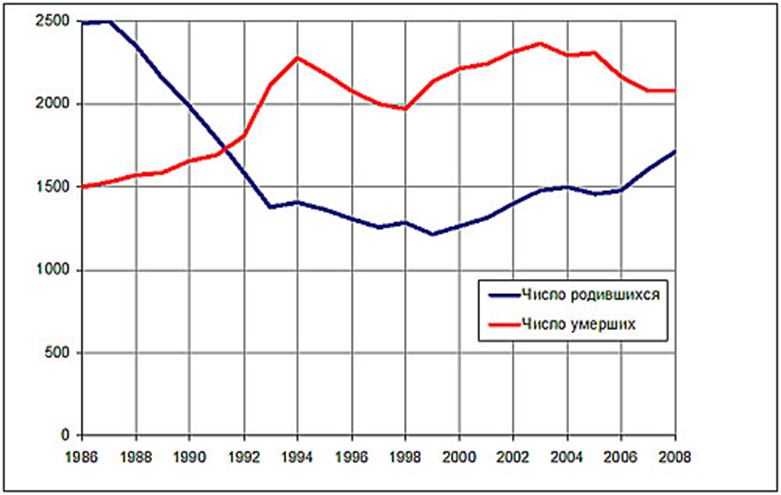 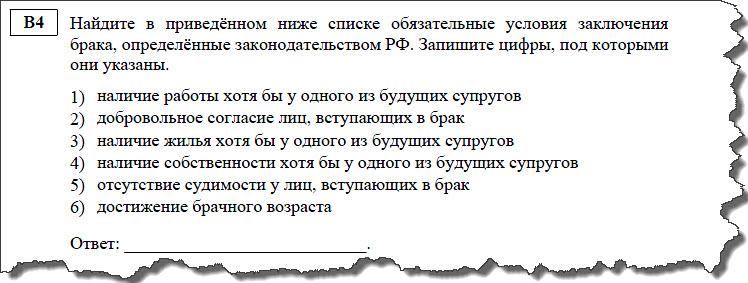 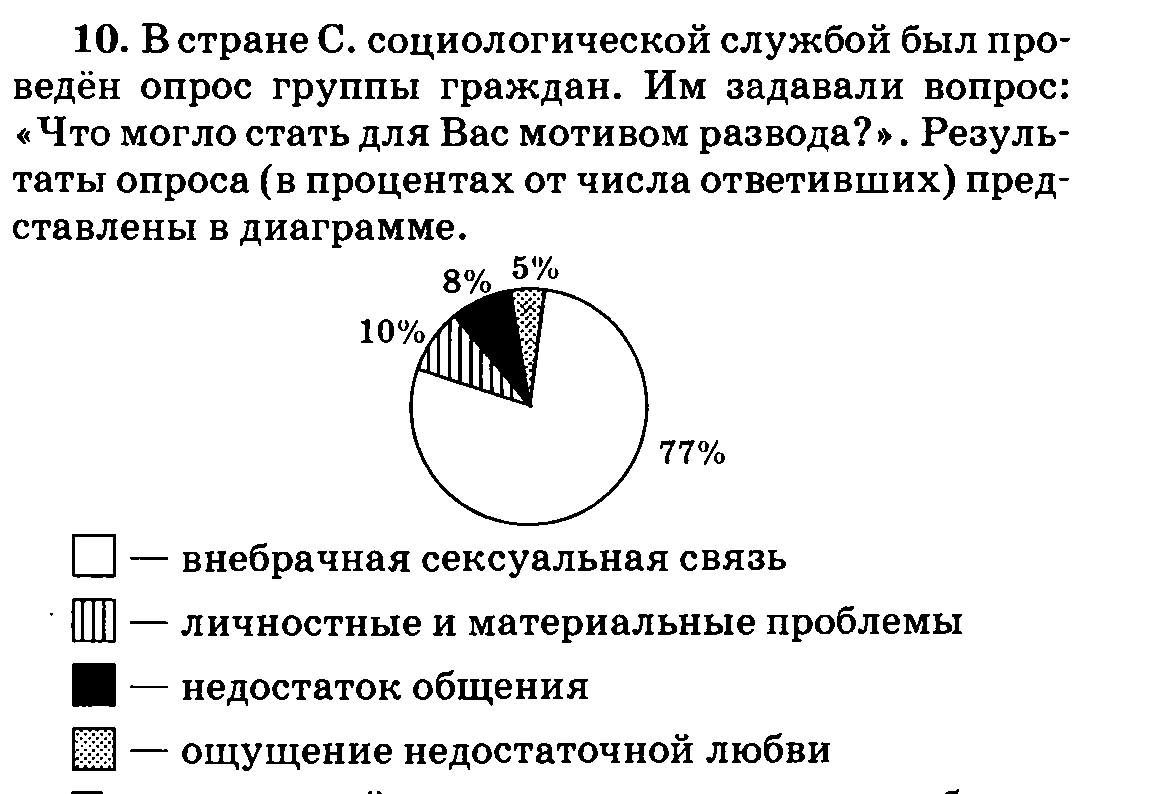 Проанализируйте результаты опроса и выберите верное утверждение.

Недостаток общения как мотив для развода среди опрошенных оказался важнее, чем личностные и материальные проблемы.
Тех, кто считает мотивом развода личностные и материальные проблемы, оказалось столько же, сколько выбрали ощущение недостатка любви и недостаток общения вместе взятые.
Минимальное количество  опрошенных указало на недостаток общения в качестве мотива развода.
На четвёртом месте среди мотивов развода, по мнению опрошенных, оказалось ощущение недостаточной любви.
Работа в группах
Группа 1

Группа 2 

Группа 3
Группа 1

Группа 2

Группа 3
Проблемы в развитии института «семья» в современном обществе
«СЧАСТЛИВЫЙ ИЛИ НЕСЧАСТНЫЙ»
	Говорили папа с мамой:- Ты, сынок, счастливый самый,У тебя есть папа с мамой,Баба с дедом,Даже котЦелый год у нас живет.А сегодня за обедомМне сказали баба с дедом:- Ты, внучок, несчастный сын,Ты в семье всего один…
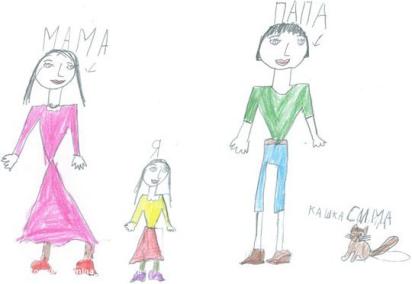 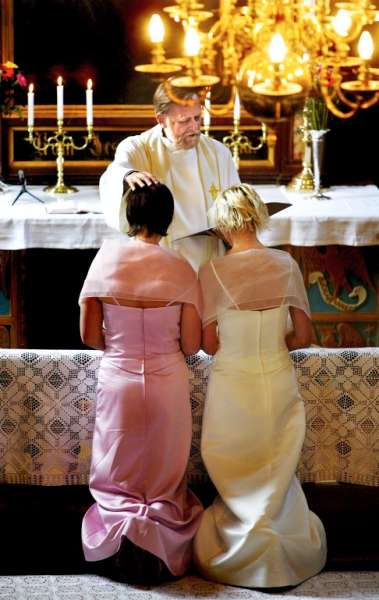 Проблемы в развитии института «семья» в современном обществе
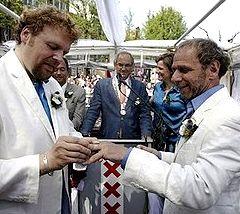 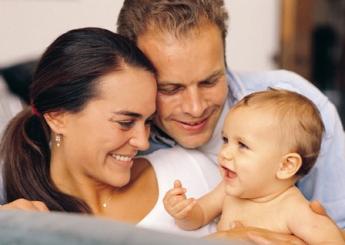 Корзина идей
«Семья - кристалл общества»
Виктор Гюго
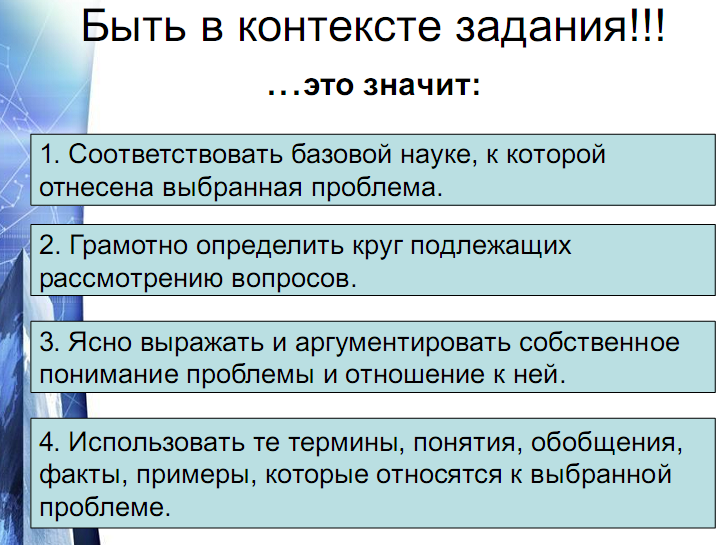 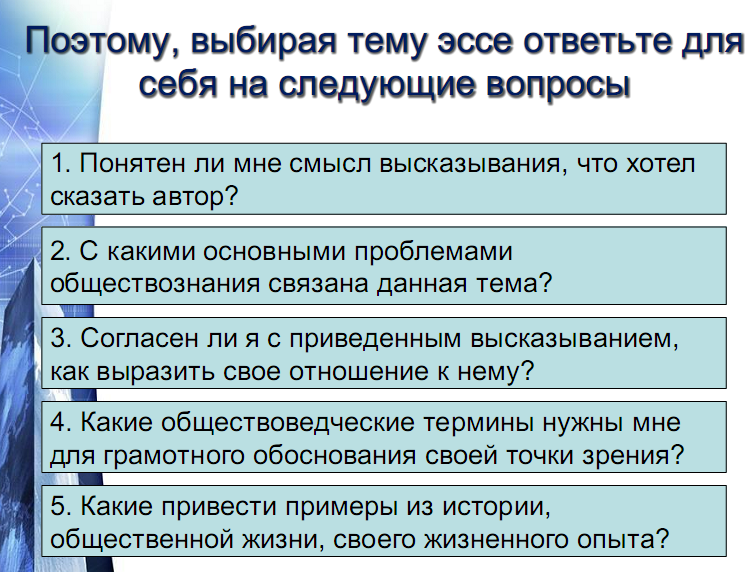 Давайте семейные ценности чтить,
Давайте всегда своих близких любить,
Ведь только в семье мы поддержку найдем,
Пусть будет всегда полной чашей ваш дом!
Пусть дети и взрослые помнят всегда –
Семья – это главное! Через года
Сумейте вы счастье свое пронести,
Пускай только лучшее ждет впереди!